KLASICISMUSVE SVĚTOVÉ LITERATUŘE
17. – 18. století
SVĚTOVÝ KLASICISMUS17. – 18. století
navazuje na baroko
vznikl ve Francii v 17. st., rozvinul se za Ludvíka XIV. (krále Slunce), v průběhu 18. st. se rozšířil do celé Evropy (rozvoj absolutistických monarchií v Evropě)
z latinského classicus – vzorný, vynikající
chce zobrazit „člověka vůbec“ – různé lidské charaktery nadčasově pojaté (padouch, lakomec…)
klasicismus se hlásil k filosofickým východiskům racionalismu (důraz na rozum)
vychází z antiky, základem je pevný systém estetických pravidel a norem
SVĚTOVÝ KLASICISMUS
vzor v antickém umění – tvůrčí kázeň, umělecká krása, dokonalost, harmonie
střízlivost a účelnost - opak barokní zdobnosti
principy a pevný řád – normy společenské mravnosti
rozumová kázeň – cit podřízen rozumu a povinnosti
krása je v pravdě a v přírodě (s rozvojem vědy zájem o vesmír a přírodní dění)
feudalismus byl ve vyspělých zemích vystřídán kapitalismem
změna uspořádání ve společnosti – ztráta vlivu aristokracie, do popředí se dostávají zámožní měšťané
KLASICISMUSHUDBA, ARCHITEKTURA, KRITIKA
Hudba - W. A. Mozart, Franz Joseph Haydn, L. van Beethoven 
Architektura - z barokní architektury přešla k empíru (spojeno s vládou Napoleona Bonaparte)
 přesný řád, pevná pravidla – vycházela z antiky
typická jednoduchá výzdoba, rovné čisté linie, trojúhelníkové štíty, antické sloupy, medailony, vavřínové věnce
např. Pantheon, Vítězný oblouk v Paříži, Versailes, Národní galerie a Britské muzeum, Braniborská brána v Berlíně, celé historické jádro v Petrohradu 

vznik literárních salonů – diskuze o umění, rozbor a hodnocení literárních děl
vznik literárních akademií – dbaly na čistotu formy a jazyka uměleckých děl
KLASICISMUSLITERÁRNÍ ŽÁNRY
vysoké - tragédie, eposy, ódy, hymny
 vznešená témata čerpají náměty z antiky
 hrdinové pocházejí z vyšších vrstev (vladaři, vojevůdci, velmoži)
nízké - bajka, satira, komedie
 nevyžadovaly dodržování přísných pravidel
 hlavní hrdinové z neurozených vrstev
 cíl - pobavit
KLASICISTNÍ DRAMA
navazuje na antickou tragédii i komedii
vystupují zde osoby z antické mytologie, z prostředí vysoké šlechty, v komediích měšťané

commedia dell´arte [komédyja delárt]
druh lidového, ale profesionálního divadla
vznik v Itálii - 2. pol. 16. století
herci měli k dispozici stručný scénář s dějovou kostrou a seznamem postav ustálených typů
KLASICISTNÍ DRAMA
Aristotelova zásada tří jednot
jednota místa, času, děje 
 jednoduchý děj (bez „odboček“)
 hra se měla odehrávat nejlépe na jednom místě (většinou blíže nespecifikovaný palác)
 časově obvykle v průběhu 24 hodin
FRANCOUZSKÝ KLASICISMUSMOLIÉRE (moljér) (1622 – 1673)
vlastním jménem Jean-Baptiste Poquelin (žan batyst poklen) – mistr francouzské divadelní komedie
herec, dramatik, režisér, klasik světové komedie, autor frašek a veseloher
narodil se a vyrůstal v Paříži (matka brzy zemřela, vychovával ho dědeček, který miloval divadlo)
studoval práva – nedokončil (nelíbilo se to jeho otci)
1644 – založil tzv. Slavné divadlo (neprosperovalo) – Moliére strávil několik měsíců ve vězení pro dlužníky
1645 - přidal se ke kočovné divadelní společnosti (v r. 1650 se stal jejím ředitelem) – psal pro ni úspěšné jednoaktovky, putování po francouzských vesnicích
MOLIÉRE - ŽIVOT
1658 – návrat do Paříže, předvedl svá představení králi (Ludvík XIV.)
1662 – žení se (Madelaine Bejartová - dcera nebo sestra jeho dlouholeté partnerky???)
hrou Tartuffe si způsobil problémy u církve a u šlechty
1665 – Moliérův soubor vzal pod ochranu Ludvík XIV. – Moliére se stal organizátorem společenského života u královského dvora
MOLIÉRE - ŽIVOT
1673 – zemřel během představení Zdravý nemocný – hrál umírajícího, dostal záchvat kašle, za hodinu zemřel 
 pohřeb – po naléhání vdovy u krále pohřben do posvěcené půdy, pak tělo vyzdviženo – hřbitovní zeď (tělo dáno mezi sebevrahy a kacíře)
hrál skoro ve všech svých hrách – snaha o přirozený herecký projev bez patosu a přehánění
podílel se také na vzniku baletní komedie (mluvené komedie se zpěvy a tanečními čísly)
MOLIÉRE - DÍLO
napsal 33 her – navázal na tradice evropského lidového divadla (na středověké frašky, italskou commedia dell´arte)
jeho dílo je ovlivněno antickou komedií – tematika Lakomce je v Plautově Komedii o hrnci
záměrně narušil zásady vyžadované klasicistním dramatem (např. zásadu tří jednot, pro komedie používal prvky typické pro tragédii)
téměř všechna jeho díla jsou komedie – frašky, veselohry, zápletkové a charakterové komedie
MOLIÉRE - DÍLO
náměty 
otázka mravnosti, přetvářky, pokrytectví, touha po majetku a penězích, žena ve společnosti a v rodině, cynismus šlechty, lakota, svatouškovství
zápletky
založeny na konfrontaci lidských chyb se zdravým rozumem a lidskou morálkou
typické – málo postav, spletitý děj s překvapivým a rychlým rozuzlením, aktuálnost problémů
odmítal a zesměšňoval pokrytectví, konvenci, šlechtickou povýšenou morálku, církev
MOLIÉRE - DÍLO
postavy
 jsou nadčasové svým charakterem (lakomec, pokrytec, svůdník)
bohatý slovník – archaismy, neologismy, hovorové i nářeční prvky (jazyk charakterizuje jeho postavy)
nejznámější hry
 Lakomec, Tartuffe, Misantrop, Zdravý nemocný, Učené ženy, Lékařem proti své vůli, Škola mužů, Škola žen…
MOLIÉRE – LAKOMEC (1668)FABULE
komedie o pěti dějstvích, psaná v próze
Valér (správce u Harpagona) miluje Harpagonovu dceru Elišku
Harpagon chce ale provdat Elišku za bohatého pana Anselma
syn Harpagona Kleant miluje chudou Marianu, tu chce ale za ženu sám Harpagon
Harpagon zakazuje oba sňatky
zvrat v ději – sluha Čipera ukradne truhlici s Harpagonovými penězi, vrátí ji výměnou za povolení sňatků Elišky a Kleanta
ukáže se, že Valér a Mariana jsou sourozenci, děti bohatého Anselma – nic nebrání sňatkům
MOLIÉRE – LAKOMEC (1668)HARPAGON - CHARAKTERISTIKA
lat. harpago – kořistník, jméno Harpagon přešlo do běžné řeči – výraz lakomého člověka, držgrešle, skrblíka
hlavní hrdina bohatý lichvář Harpagon má 60 let
je chorobně závislý na penězích – chtivý, lakomý, bezcitný
pro peníze je schopen obětovat všechno, a to i štěstí svých dětí a vlastní důstojnost
ztráta peněz = tragédie, šílenství, ztráta smyslu života
omezuje své děti
okrádá služebnictvo
intrikuje se vztahy svých dětí a jejich protějšky

Moliére chtěl dokázat, jak peníze deformují přirozené lidské vztahy
MOLIÉRE – TARTUFFE (1664)
trojaktovka, česky – Svatoušek
nejodvážnější Moliérovo dílo – zásadně změnilo jeho život – premiéra ve Versailles, následně její zákaz, obvinění z ateismu
hra namířena proti náboženskému fanatismu a pokrytectví, svatouškovství – znepřátelil si církev
titulní postavou míří proti církvi a donašečskému systému jejich institucí
komedii musel dvakrát přepracovávat
v době, kdy byla hra zakázána, ji Moliér veřejně četl ve společenských salonech
MOLIÉRE – TARTUFFE (1664)FABULE
Tartuffe získá důvěru měšťana Orgona
Tartuffe Orgona ovládá a postupně získá vliv nad jeho majetkem i rodinou (překazí sňatek Orgonovy dcery…)
Orgon podlehne jeho vlivu a nechá na něj přepsat všechen svůj majetek
zvrat v ději - díky intrice vyslechne Orgon pod stolem Tartuffovy milostné návrhy Orgonově ženě
Orgon chce, aby Tartuffe odešel z jeho domu, ten už ale celý dům vlastní
Tartuffe na Orgona posílá exekutory a obviňuje ho z velezrady
za Orgona se ale nakonec postaví samotný král a zachrání tak jeho čest i majetek
MOLIÉRE – ZDRAVÝ NEMOCNÝ (1673)
hlavní postava – měšťan Argan
Argan si za peníze koupil krásnou mladou ženu (podlou vypočítavou Belinu), chce si koupit i zdraví
všechno a všichni se musí otáčet kolem něj
Argan je hypochondr, tyranizuje své okolí, jen aby ušetřil peníze za léčbu
nutí svou dceru Angeliku, aby si vzala za muže lékaře
nepomáhají rozumové argumenty, vše se řeší lstí
 služebná Toinetta, která se snaží pomoct Angelice a jejímu milému Kleantovi
Argan dělá, že je mrtev – Belina se těší, že bude mít peníze (chce mu ukrást klíče od truhly, Argan ji ale chytí za ruku, Belina uteče z pokoje), Angelika pláče nad smrtí otce
Argan souhlasí se zasnoubením Angeliky a Kleanta, Kleant se ale musí stát lékařem
jména postav umocňují komiku – Diaforus (průjem), Purgon (projímadlo)
MOLIÉRE – MISANTROP
5 dějství, veršovaná autobiografická hra
děj zasazen do Paříže
v hlavní postavě Moliére ztvárnil sám sebe – člověk, který neumí jednat s lidmi, není schopen dodržovat dvorní konvence, je smutný a znechucený životem
hlavní hrdina je Alcest – typ vzdělance, citlivého člověka, zastánce pravdy, z něhož společnost učiní nepřítele lidstva (misantropa)
Alcest poznává přetvářku, faleš, vypočítavost šlechty
FRANCOUZSKÝ KLASICISMUSJEAN RACINE (žan rasin) (1639 – 1699)
francouzský dramatik, tvůrce psychologické tragédie
patří k nejvýznamnější trojici vrcholné francouzské dramatické tvorby 17. století (+ Moliére a Corneille)
náměty čerpal z antiky, ale psal o soudobých problémech
Moliére byl jeho blízký přítel (jako první mu uvedl jeho první hru Thébanka)
z Moliérovy divadelní společnosti Palais-Royal pak ale přešel ke konkurenční divadelní společnosti
1673 – na přání Ludvíka XIV. se stal členem Francouzské akademie
z veřejného života se stáhl r. 1681 po skandálu vyvolaném jeho hrou Faidra
JEAN RACINE – FAIDRA (1677)
děj se odehrává ve starém Řecku 
Faidra je druhá žena athénského krále Thesea
zamiluje se do nevlastního syna Hyppolyta, vyzná mu lásku, když se dozví o údajné smrti manžela 
Hyppolytos ji odmítne – miluje Avicii
Theseus se vrací a věří tomu, že se jeho syn pokusil zneuctít Faidru (prosí bohy o potrestání viníků)
Hyppolytos není ničím vinen, přesto je vyhnán svým otcem ze země, umírá – roztrhán splašenými koňmi
Faidra nemůže unést vinu - vypije nápoj s jedem a přizná se ke své vině
spoluvinice chůva Oinona skočí do mořských vln
JEAN RACINE
jeho přínos spočívá ve způsobu zpracování antické látky 
zjednodušuje děj tragédie, potlačuje mýtus
soustřeďuje se na vnitřní drama, které se odehrává v samotných postavách
lidé jsou v jeho hrách zmítáni svými pudy a vášněmi – ty přemáhají i rozum či svědomí
nejmocnější city, kterým člověk podléhá, jsou podle Racina láska a erotická vášeň
hlavní hrdinkou je většinou žena
FRANCOUZSKÝ KLASICISMUS PIERRE CORNEILLE (1606 – 1684)
(pjér kornej)
francouzský dramatik a básník
jeho otec – královský advokát, Corneille vystudoval práva, aby otce nezklamal
jeho hry se hrály po celé Evropě, ale nakonec zemřel v naprosté bídě a zapomenutí
vstoupil do literatury drobnými verši a komediemi, později psal tragédie
po r. 1662 se přestěhoval z Normandie do Paříže
 oceňován u královského dvora i Akademií (založil ji v roce 1635 kardinál Richelieu)
PIERRE CORNEILLE (pjér kornej)CID (1637)
CID – veršovaná tragédie, námět přejatý ze španělské předlohy (španělský příběh o Cidovi je znám již ze středověku – epos Píseň o Cidovi, slavné je filmové zpracování z r. 1961 se Sophií Loren v roli Jimeny)
hrdinové Jimena a Rodrigo – milenci, mají silné charaktery
Rodrigo zabije v souboji otce své lásky Jimeny – 
    v souboji hájí čest své rodiny
Jimena, i když miluje Rodriga, žádá jeho hlavu, protože chce pomstít svého otce
oba milenci se vyznačují silnou vůlí a stojí před těžkým rozhodnutím mezi láskou a povinností
FRANCOUZSKÝ KLASICISMUSJEAN DE LA FONTAINE (1621 – 1695)
(žan de la fonten)
klasicistní básník, spisovatel a operní libretista
člen Francouzské akademie
pocházel z měšťanské rodiny
studoval práva a teologii
psal veršované povídky, operní libreta, nejvíce se proslavil bajkami
jeho bajky jsou alegorií a satirickým obrazem tehdejší francouzské společnosti 17. století – společenská kritika
vychází z Ezopa a jeho bajek
JEAN DE LA FONTAINEBAJKY (1694)
jedná se o 12 knih
psáno volným veršem
alegorie, příběhy zvířat (nosatiricky zobrazuje dvorské mravy, lidskou hloupost a pokrytectvísitelů lidských vlastností) – 
upozorňuje na problémy společnosti – jeho dílo odráží také rozdělení tehdejší společnosti
mezi postavami jsou zastoupeni chudáci, bohatí i mocní
každý příběh má mravní ponaučení – hlavní důraz je ale kladen na samotné vyprávění příběhu (děj, způsob podání, satiru)
JEAN DE LA FONTAINE - BAJKYLIŠÁK A HROZNY
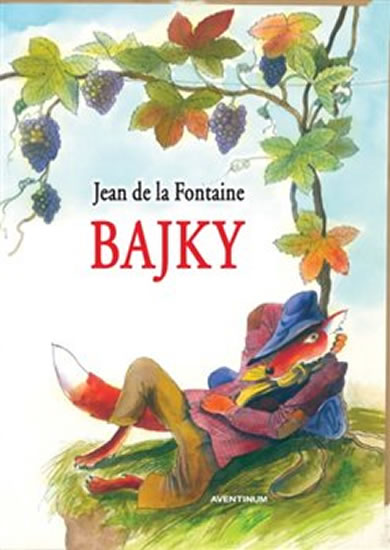 Kde svah se skláněl, s keře révy spouštěly
se, tmavé hrozny … Jednou lišák ferina
je zahléd plné šťávy, vábně zardělé,
i vyskakoval, chňapal po nich prackami:
ach, jistě byly zralé – jen je utrhnout! 
Leč dřel se marně, nedoskočil … Rozmrzen
jde lišák dále, mumlaje si v útěchu:
„Jak sladkými se zdály! Jak jsou kyselé!“
ITALSKÝ KLASICISMUSCARLO GOLDONI (1707 – 1793)
(karlo goldóny)
italský dramatik, narodil se v Benátkách
napsal 267 her
narodil se v rodině lékaře, četl a psal, když mu byly 4 roky, bylo mu 9, když napsal první hru
dokončil studium práv
psal hry, kočoval s hereckou společností, pracoval v různých advokátních kancelářích
ve 40 letech působil na delší dobu jako profesionální dramatik v Benátkách
CARLO GOLDONI
byl ředitelem divadel v Benátkách a v  Janově, psal libreta oper
1757 - jmenován dvorním básníkem francouzských 
    Bourbonů s pravidelnou penzí 
30 let žil v Paříži (podporován králem Ludvíkem XVI.)
1763 - vychovatelem královských dcer, píše také další komedie
v letech 1784 – 1787 napsal své Paměti 
1792 - Národní konvent mu zastavil penzi
obnovil mu ji na přímluvu přátel v únoru 1793 - zemřel v chudobě den před tímto rozhodnutím
CARLO GOLDONI
reformátor italského divadla – ve svých hrách zavedl závazný dramatický text (již ne commedia dellárte) 
vytvářel psychologicky a sociálně propracované charaktery
Goldoniho tvorba odráží život měšťáckých a lidových vrstev jeho doby
dodnes nejhranější italský dramatik
CARLO GOLDONISLUHA DVOU PÁNŮ (1745)
situační komedie se šťastným koncem
hra se složitou zápletkou
láska a namlouvání tří mileneckých dvojic (sluha Truffaldino x služka od Pantalone Smeraldina, Florindo x Beatrice, Silvio – syn doktora Lombardi x Clarice – dcera obchodníka Pantalone)
ústřední postavou je vychytralý sluha Truffaldino
služba dvěma pánům naráz je na Truffaldina moc, většinu zadaných úkolů poplete a dá vzniknout mnoha komickým situacím (záměna dopisů, šatů…)
do Benátek přijíždí Beatrice převlečená za svého mrtvého bratra Federica (zabil ho v souboji Florindo), chce tam najít svého milence Florinda
ubytuje se, má s sebou sluhu Truffaldina, ten se ale nechá zaměstnat i u Florinda – slouží tedy dvěma pánům
CARLO GOLDONIPOPRASK NA LAGUNĚ (1762)
tzv. komedie prostředí – obraz života rybářského městečka
hlavním tématem hry jsou konflikty, které zde vyvolávají ženy čekající na muže, kteří loví na moři ryby
komedie začíná rozhovorem několika žen ze dvou různých rybářských rodin, které sedí na ulici a paličkují krajky 
typická je jemná ironie a vyhrocené groteskní situace
Ve svých Pamětech k jejímu vzniku poznamenává: 
„Žil jsem v mládí nějaký čas v Chioggii jako koadjutor (církevní hodnostář) kancléře. Měl jsem tu pořád dost a dost co dělat s tím početným neklidným obyvatelstvem složeným z rybářů, námořníků a ženských, kteří nemají jiné shromaždiště než ulici. Seznámil jsem se s jejich mravy, jejich zvláštním dialektem či hantýrkou, poznal jsem jejich veselou letoru (povahu, temperament) i jejich prohnanost. Dovedl jsem je tedy vylíčit, jak náleží.“